Showcase: Using FishAIR Within Data Production Pipeline
Xiaojun Wang, Bahadır Altıntaş, Dom Jebbia, Yasin Bakış, Henry Bart
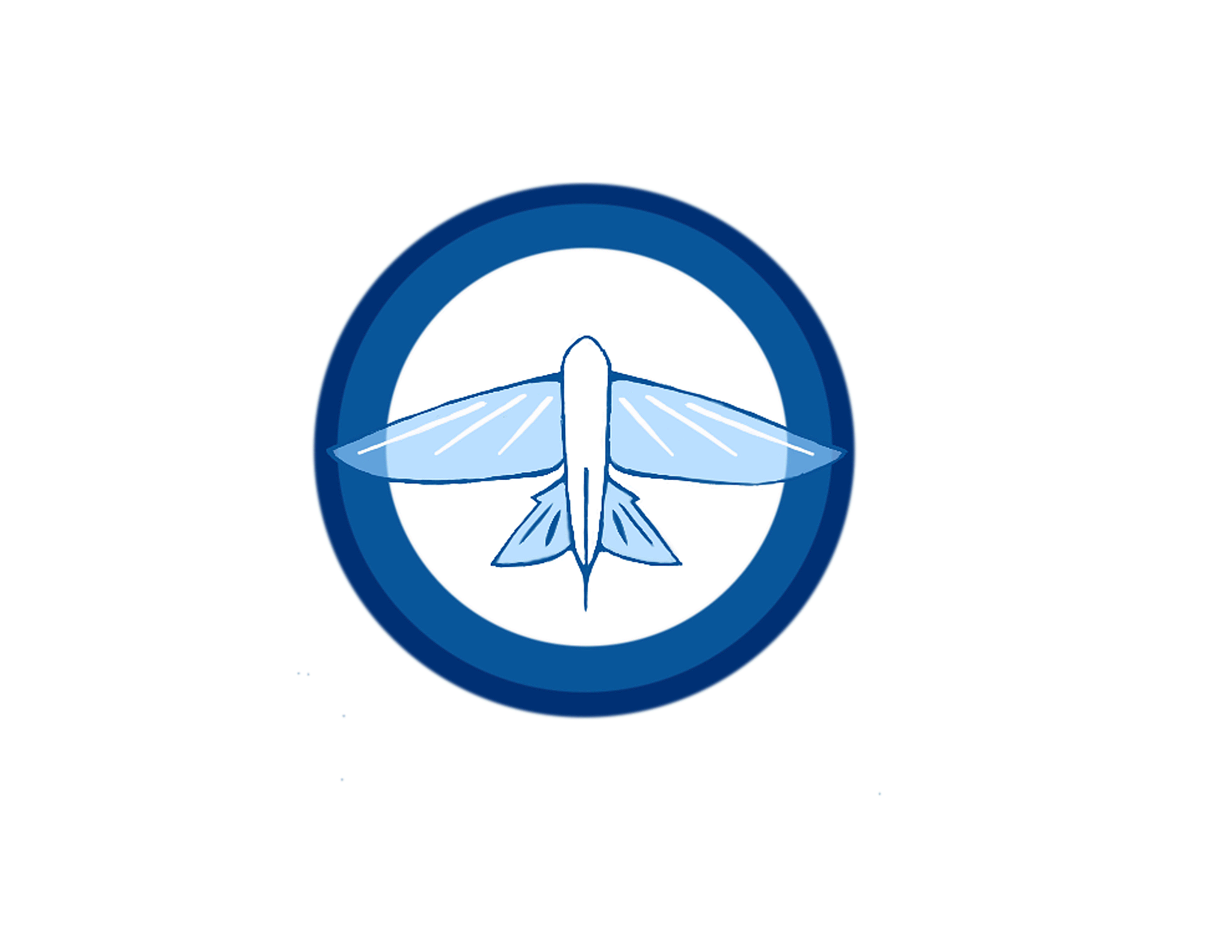 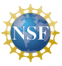 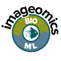 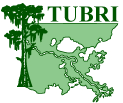 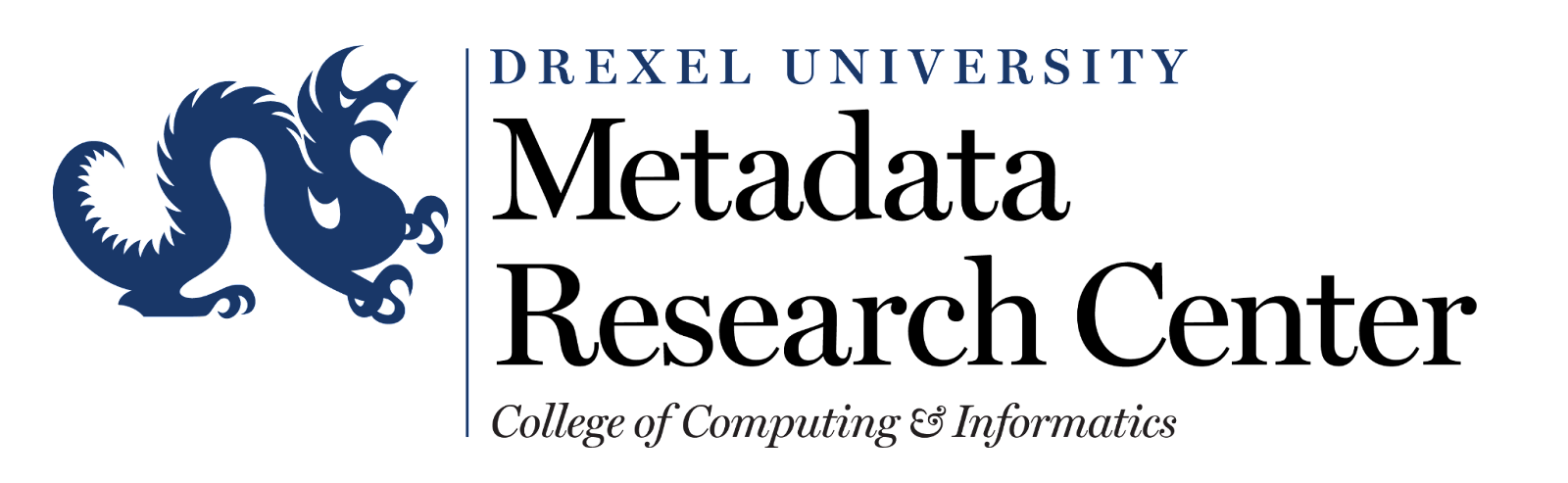 Our Journey
Imageomics
Biology Guided Neural Networks
（BGNN）
Extracting more traits like animal behaviors from multimedia (images and videos) by using machine learning analysis
Extracting Phenotypic traits from specimen images by using neural networks with biological guidance
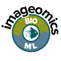 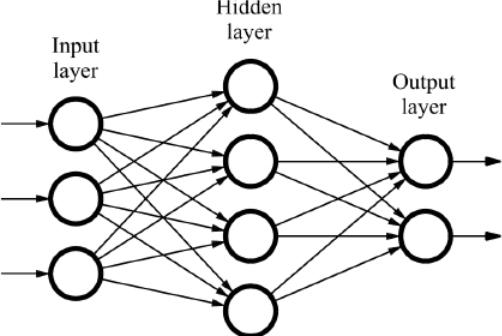 FishAIR
An AI-Ready fish image dataset with integrated Image Quality Management System
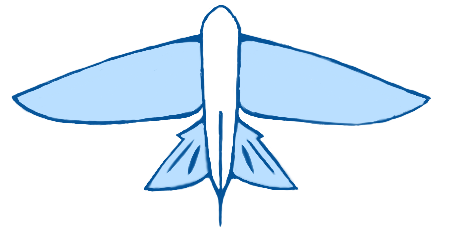 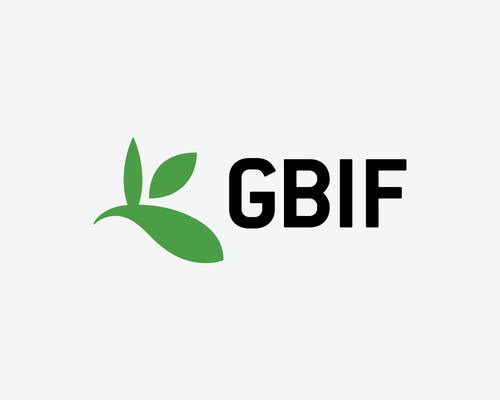 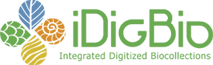 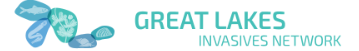 We are providing…
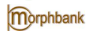 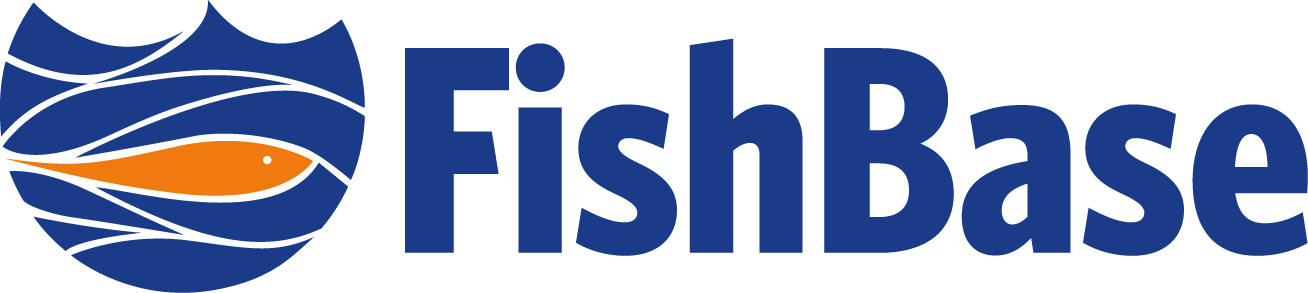 Images
Metadata
Challenges - Issues of Datasets
Lack of further image information
Non-standard and chaotic naming
Inflexible data structure
Non-terminology
No provenance
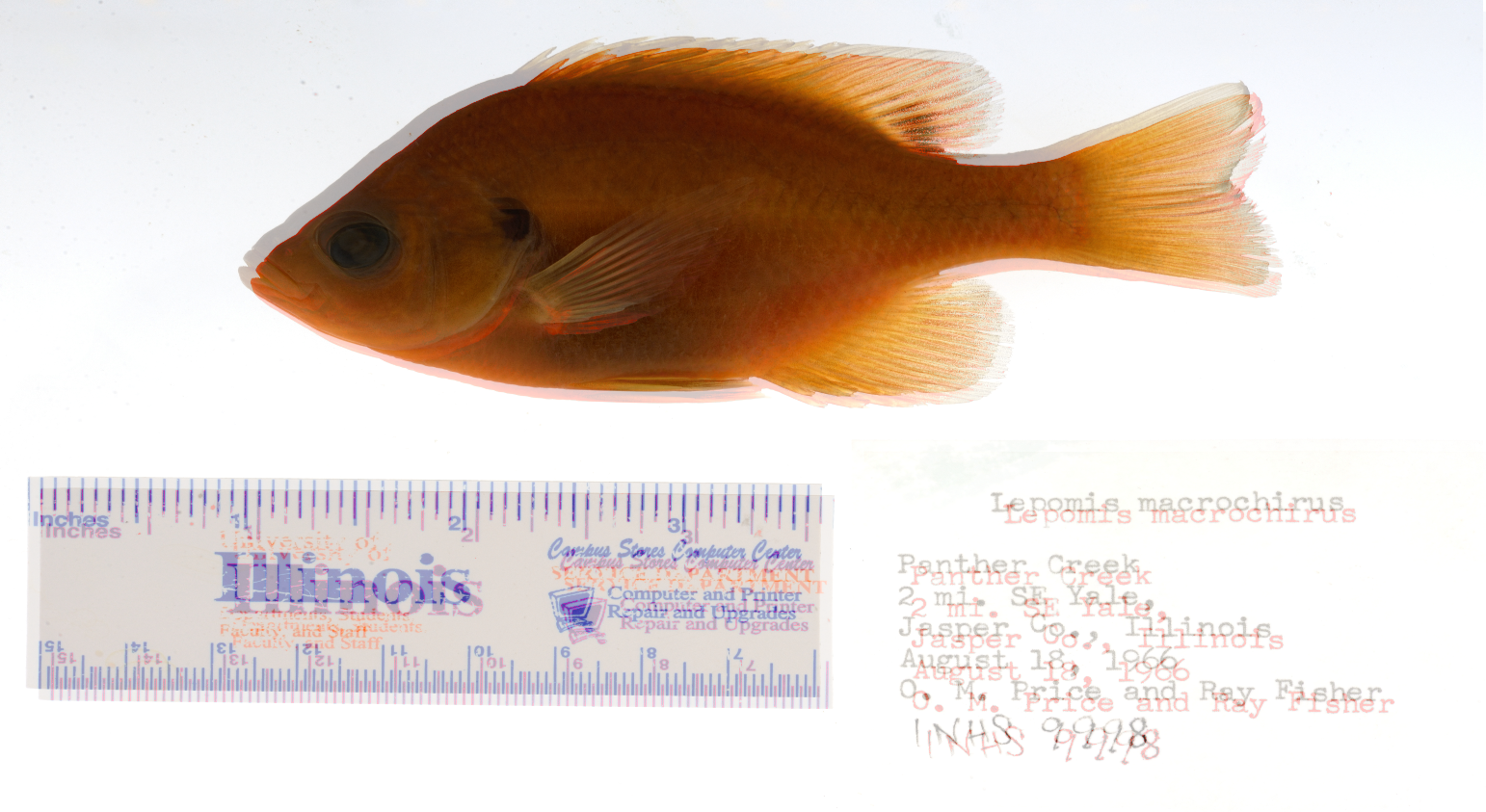 Different IDs
Color Shifted
Chaotic file names
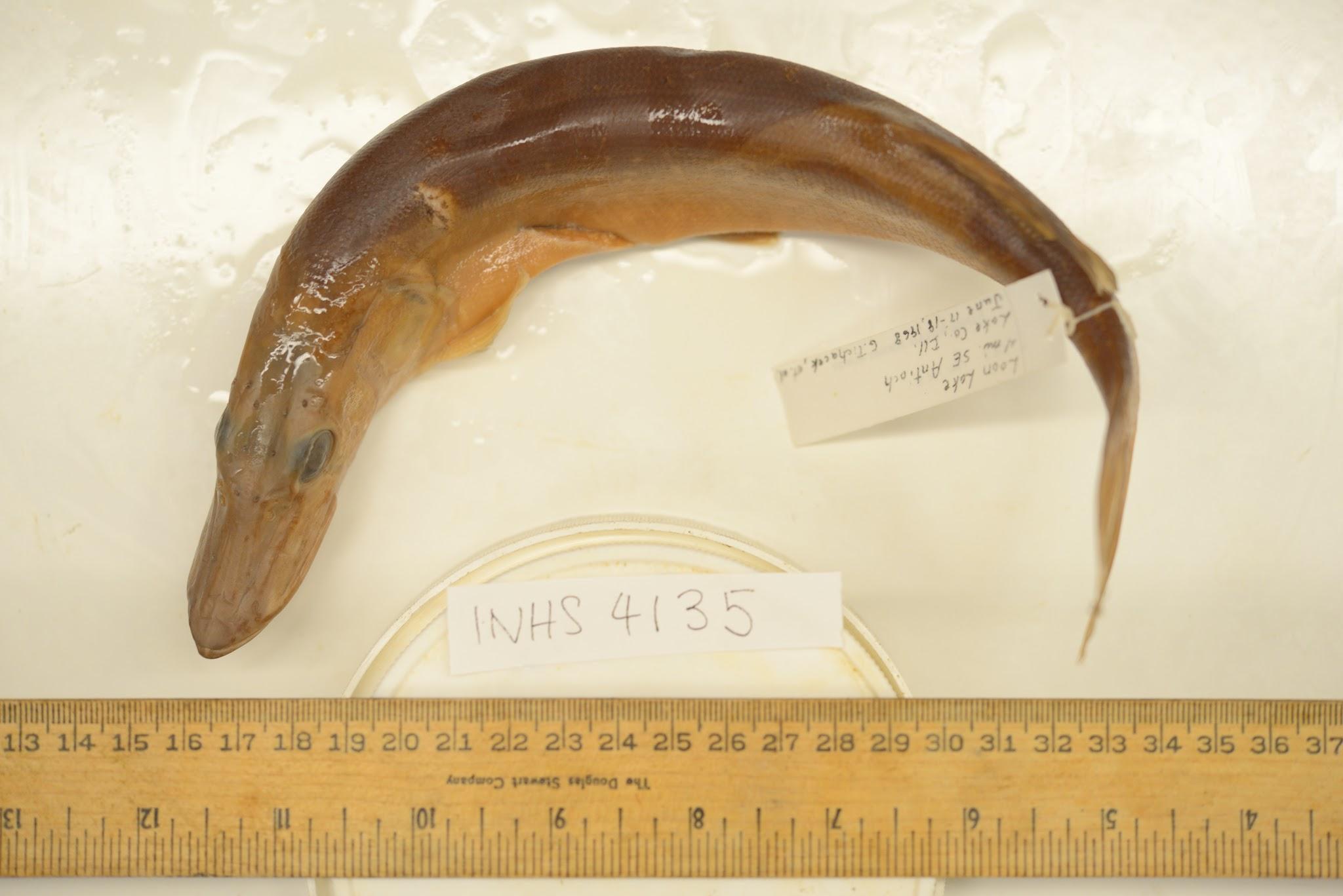 No 
License
No 
PIDs
CSV only
non-FAIR
Viewpoint Variance
FishAIR - Enhancing FAIR & AIR
AFTER
BEFORE
Imageomics  &  FishAIR
ARK ID
System
Diverse fish datasets
RDF Data model
API Services
Quality Metadata
Terminology
FishAIR
Metadata Volume
AI-Ready
FAIR
Solutions - Archival Resource Key
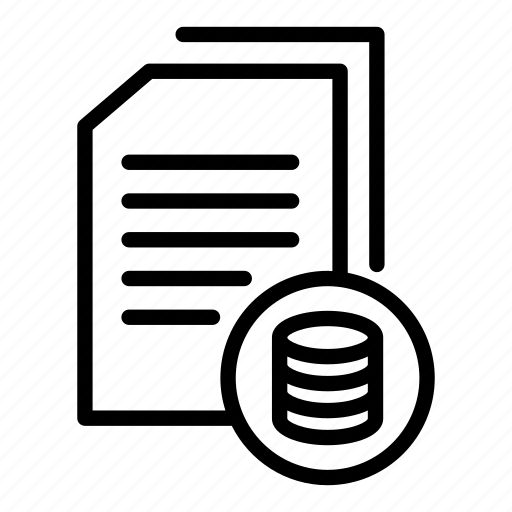 batch
https://fishair.org/ark:/89609/bat[batchARKID]
Unique ARK IDs 
Easy identification & search 

Data provenance
Tracking for data lineage
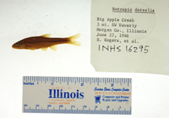 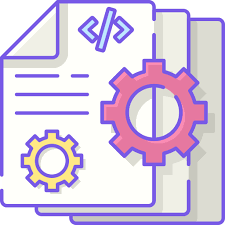 metadata
multimedia
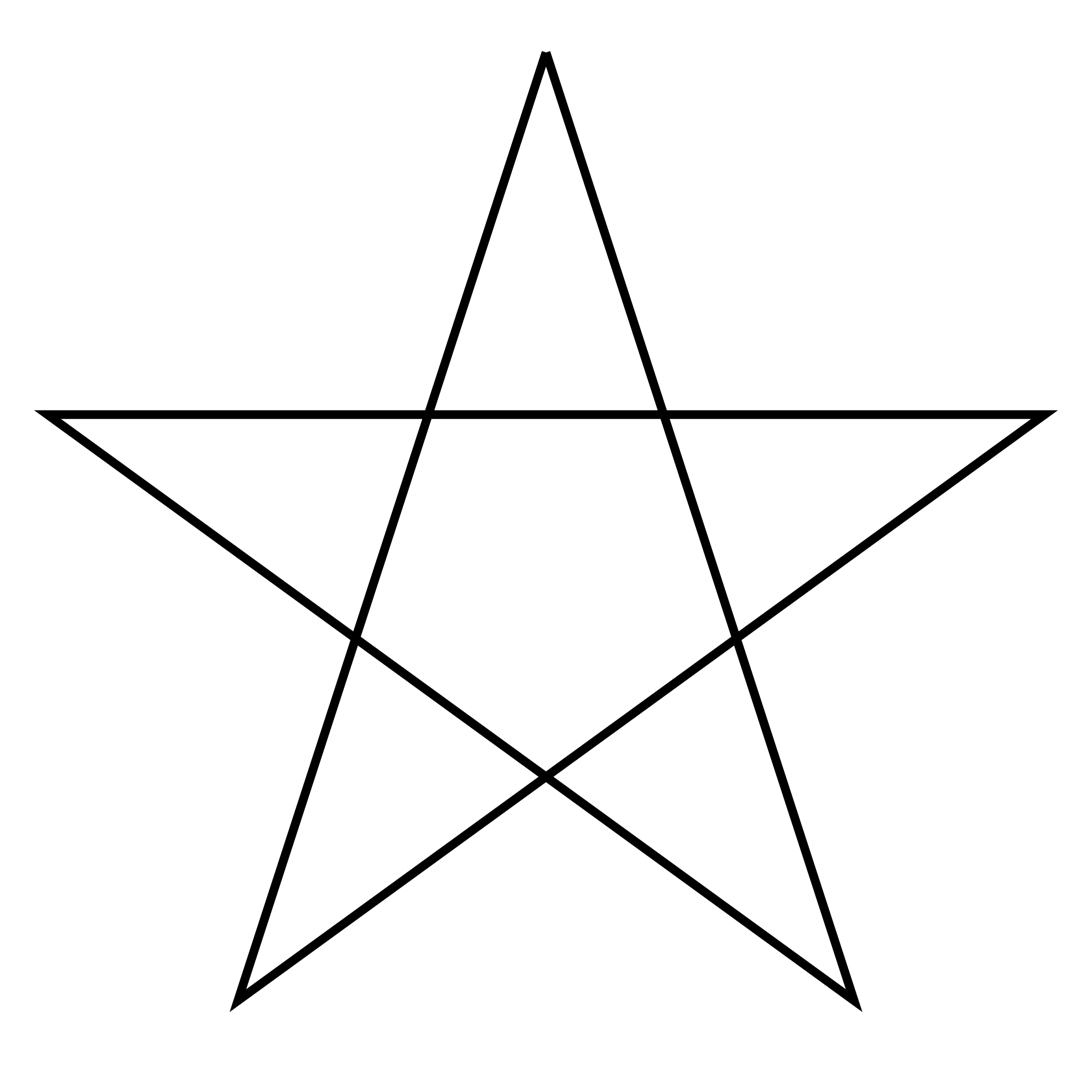 https:/fishair.org//ark:/89609/[multimedia_ARKID]
ARK
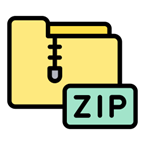 data archive
https://fishair.org/ark:/89609/dts[data_archive_ARKID]
Solutions - Provenance
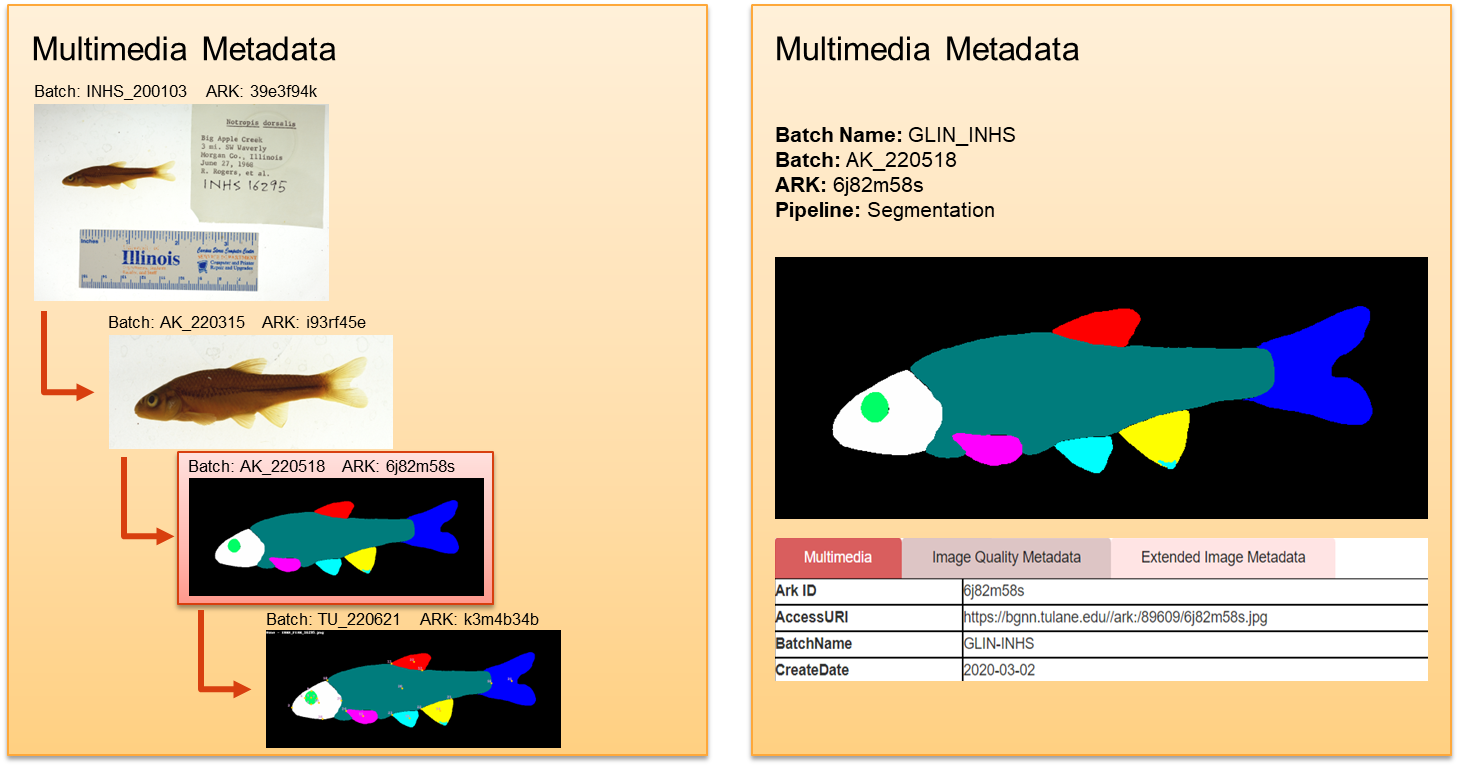 Solutions - RDF and AIR Terminology
Automated
Trait
Metadata
Occurrence
Image Quality Metadata
RDF model 
Ensure adaptable data structure

AIR terminology 
Consistent data description
Phylogenetic
Trees
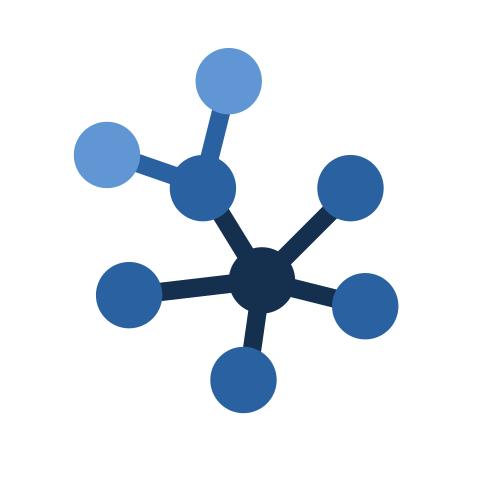 Multimedia
Upcoming metadata
Integrating more (meta)data
……
ARK ID
Taxon
Descriptions
Extended
Image
Metadata
Batch
AIR Terminology: https://fishair.org/vocabulary.html
Solutions -  FishAIR API and Archive
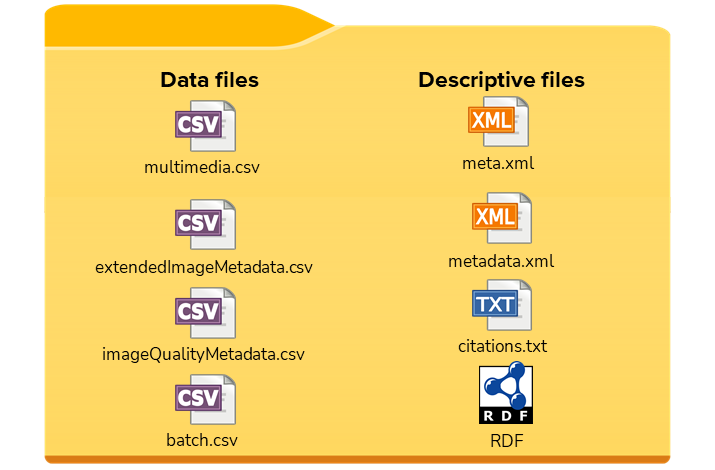 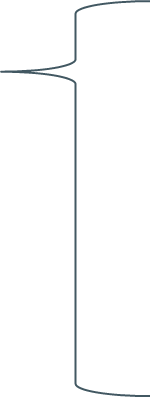 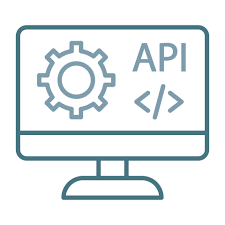 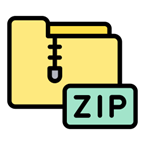 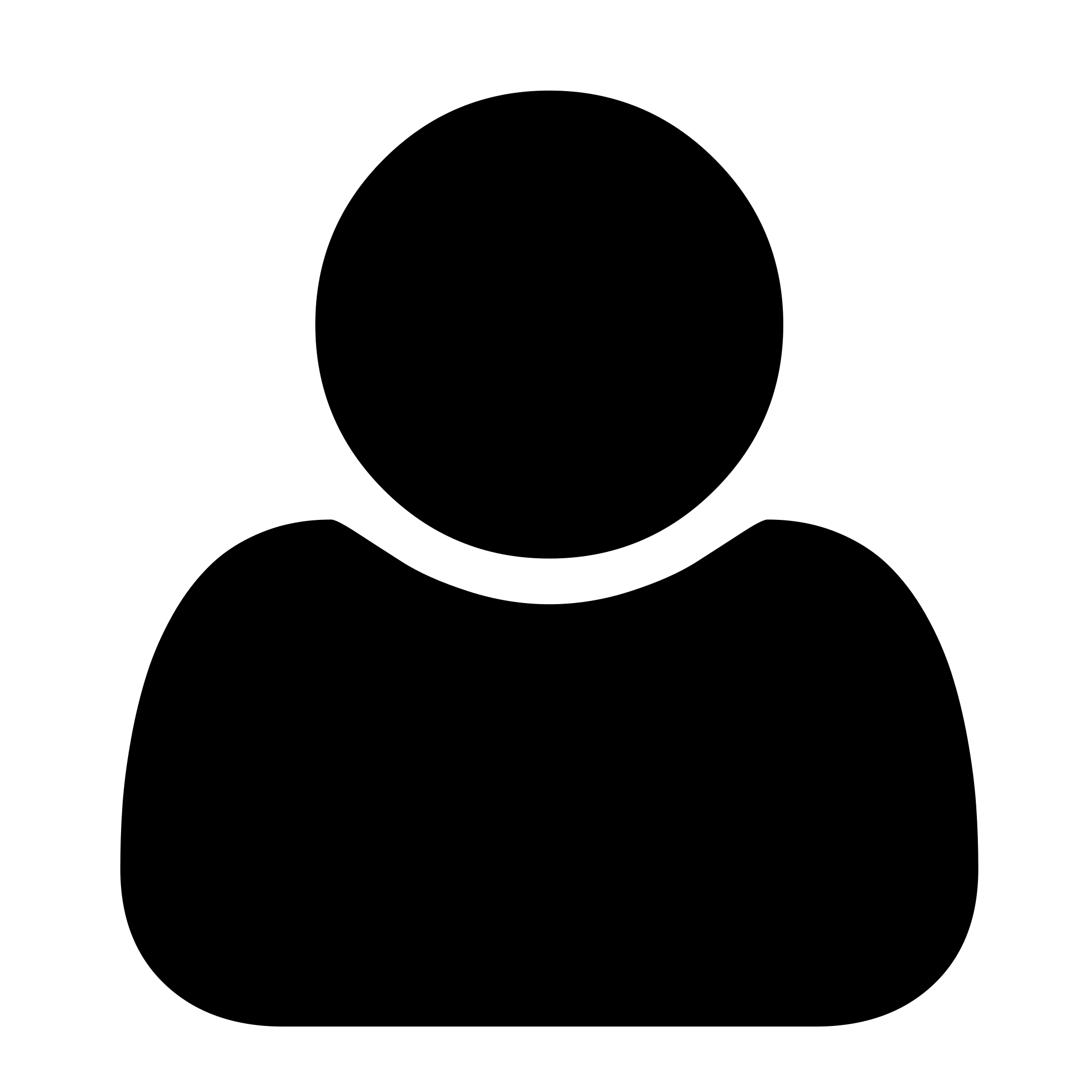 FishAIR API
Data Archive
FishAIR_[ARKID_for_Derived_Datasets].zip
Museum Images
FishAIR Functioning within Your Pipeline
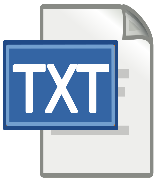 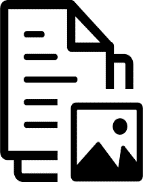 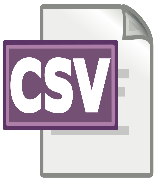 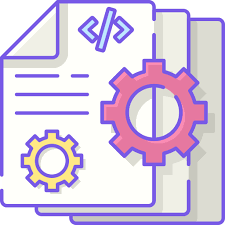 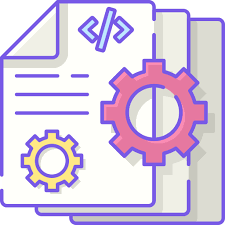 Object Detection/
Bounding Box
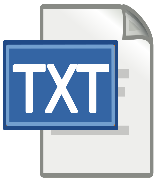 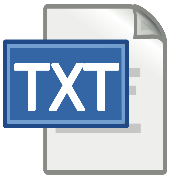 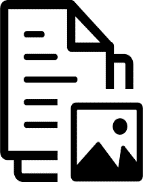 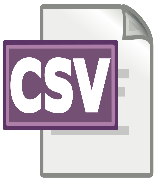 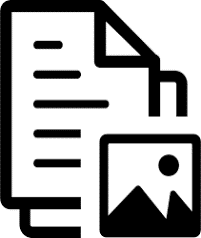 Create new Batch
Provenance
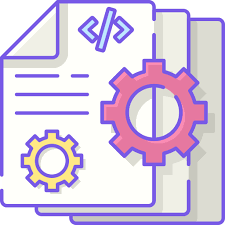 Landmarking Pipeline
Segmentation
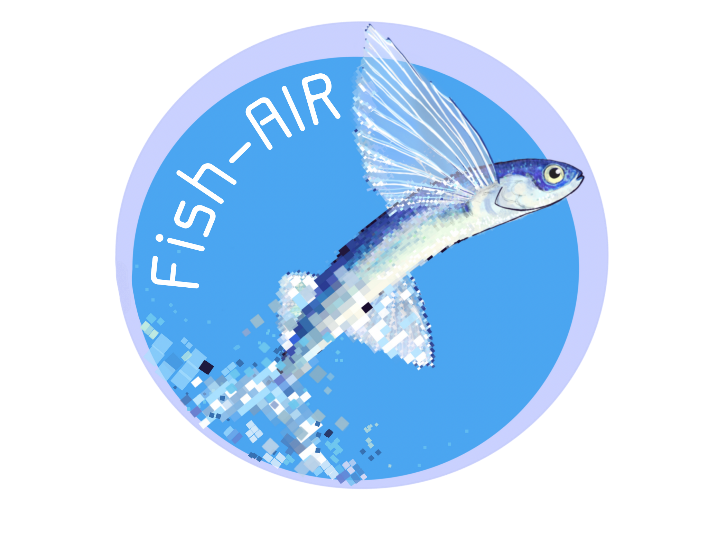 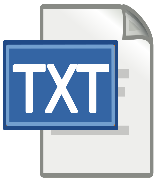 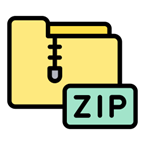 Assign ARKIDs, ParentARKIDs
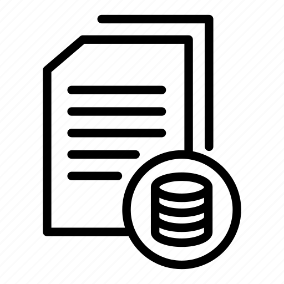 Create Package
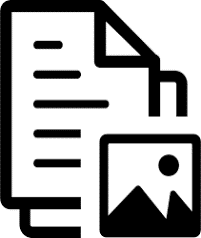 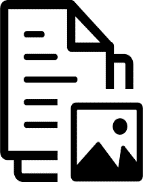 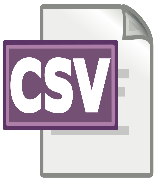 +
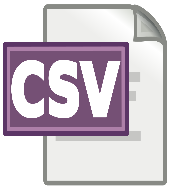 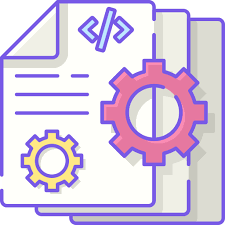 Landmarking
Extract Metadata
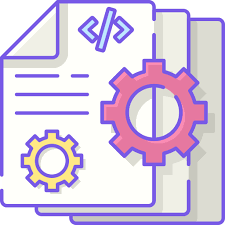 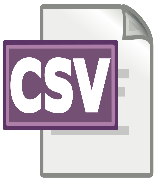 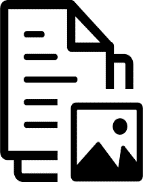 FishAIR data download-process-upload workflow
Download images using multimedia.csv file
Download metadata with API
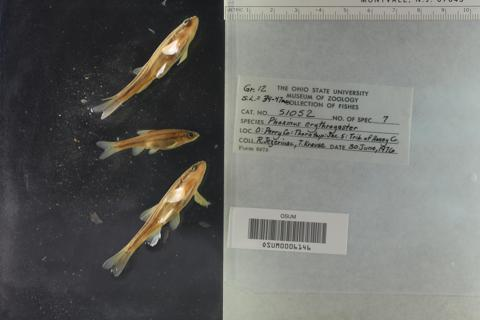 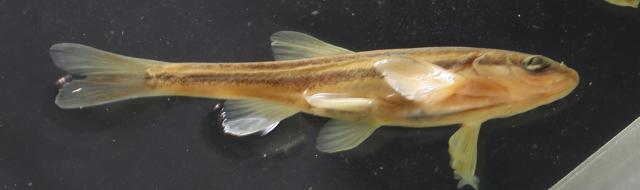 Process downloaded images
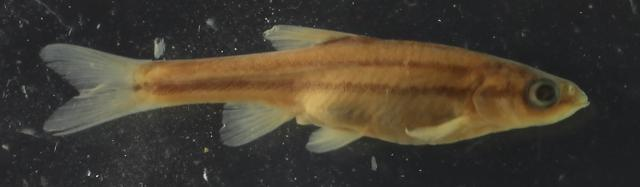 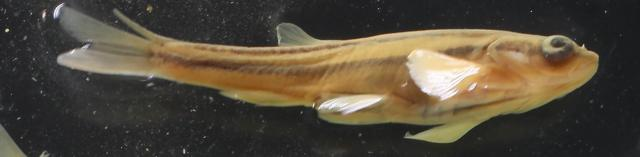 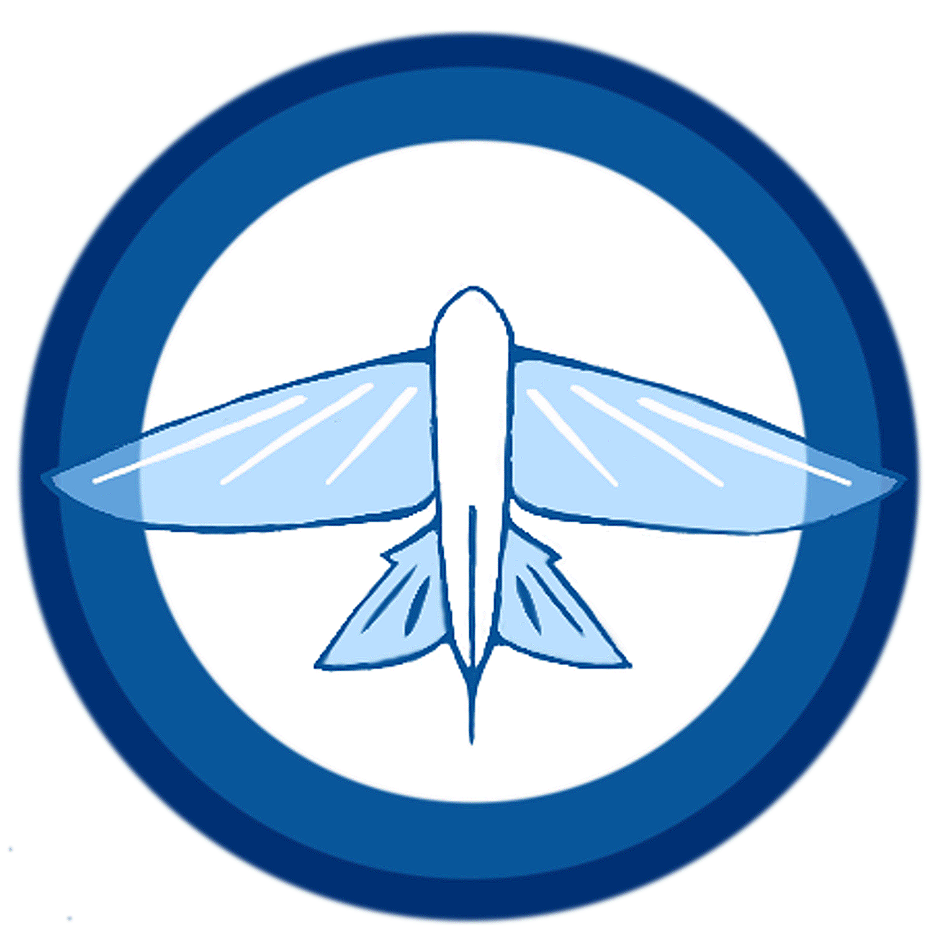 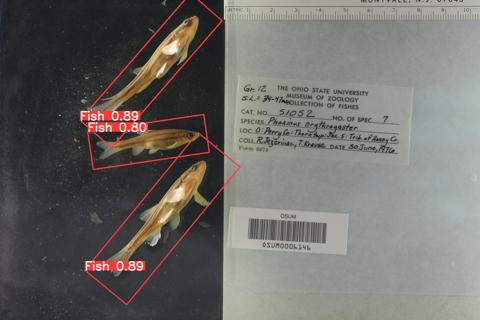 Create a new batch on FishAir
www.fishair.org
Upload new images  
and metadata to FishAIR
www.fishair.org
Download metadata with API
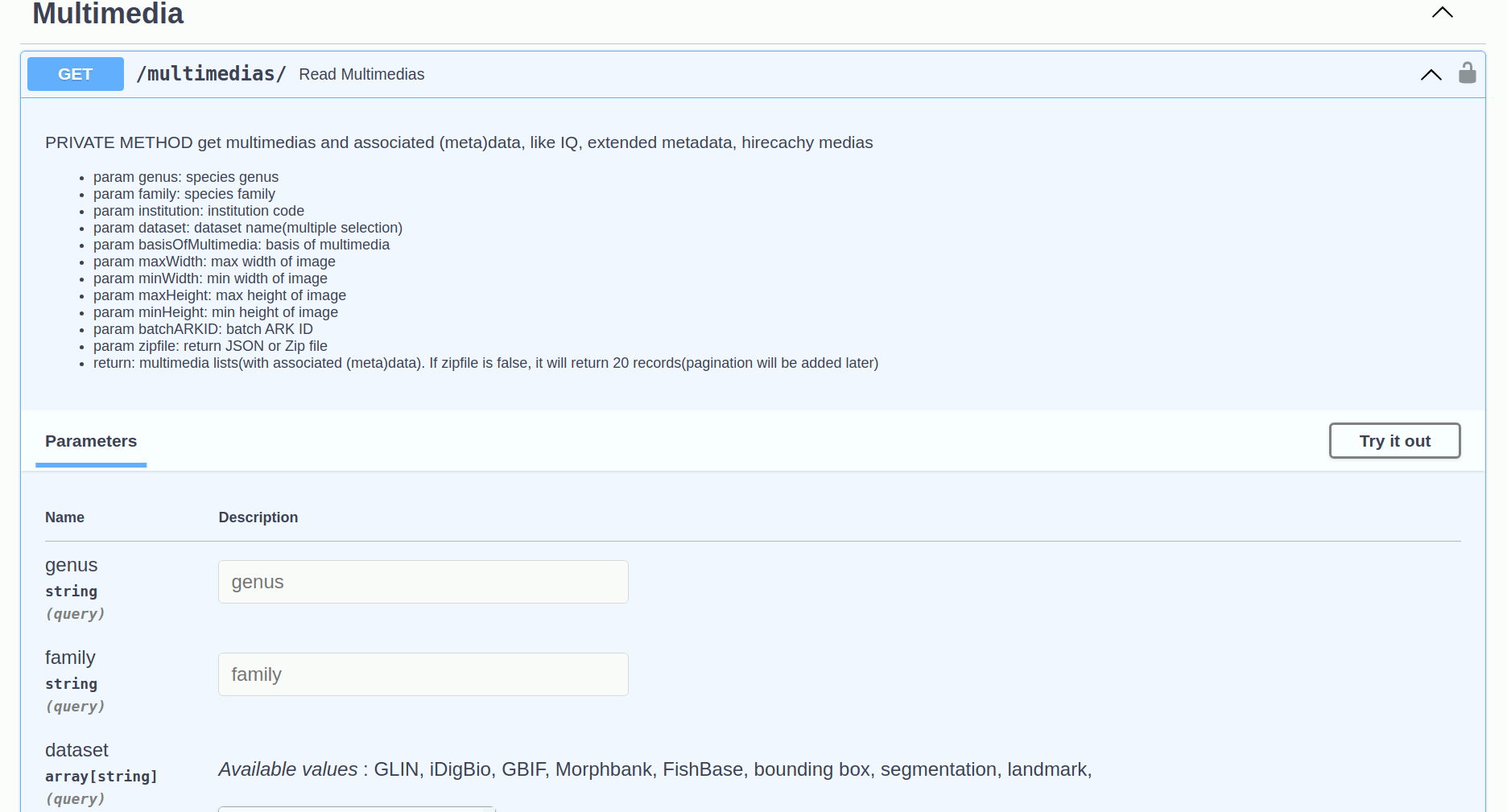 Download metadata with API
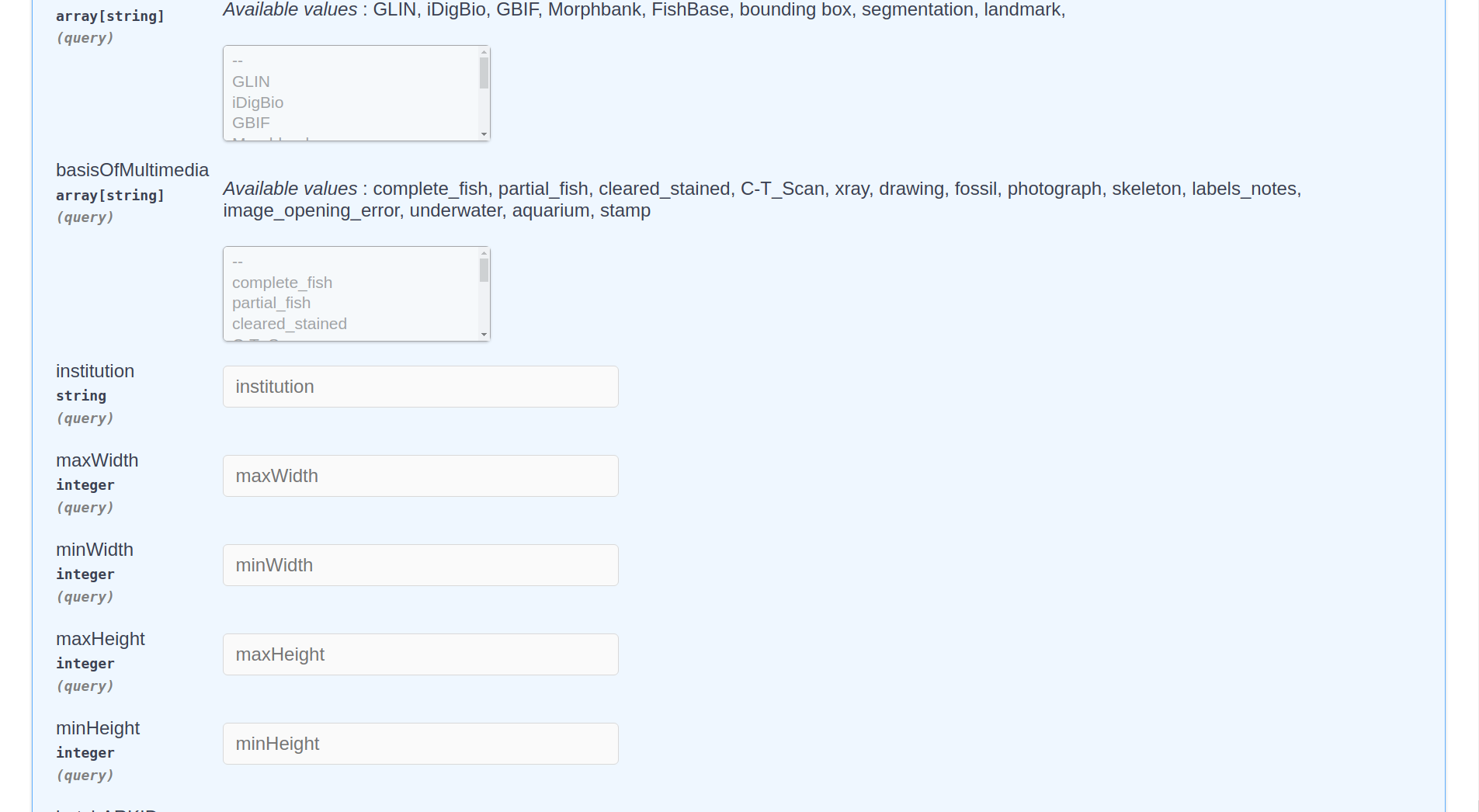 Archive file contents
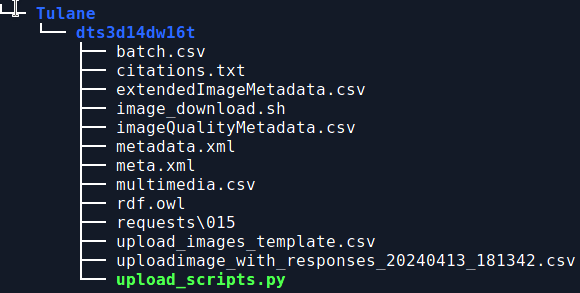 Download images using multimedia.csv file
Usage: ./image_download.sh -s FILTERINGFIELD -v KEYWORD -g GROUPINGFIELD

Parameters:	
-h  Shows this help 
-s name of the FILTERINGFIELD
-v keyword for your filtering
-g grouping parameter. Can be grouped by GROUPINGFIELD

	Example: ./image_download.sh -s "genus" -v "Esox" -g scientificName
	Example: ./image_download.sh -s "genus" -v "Esox" 
	or to download all: ./image_download.sh
Download images using multimedia.csv file
Download folder tree
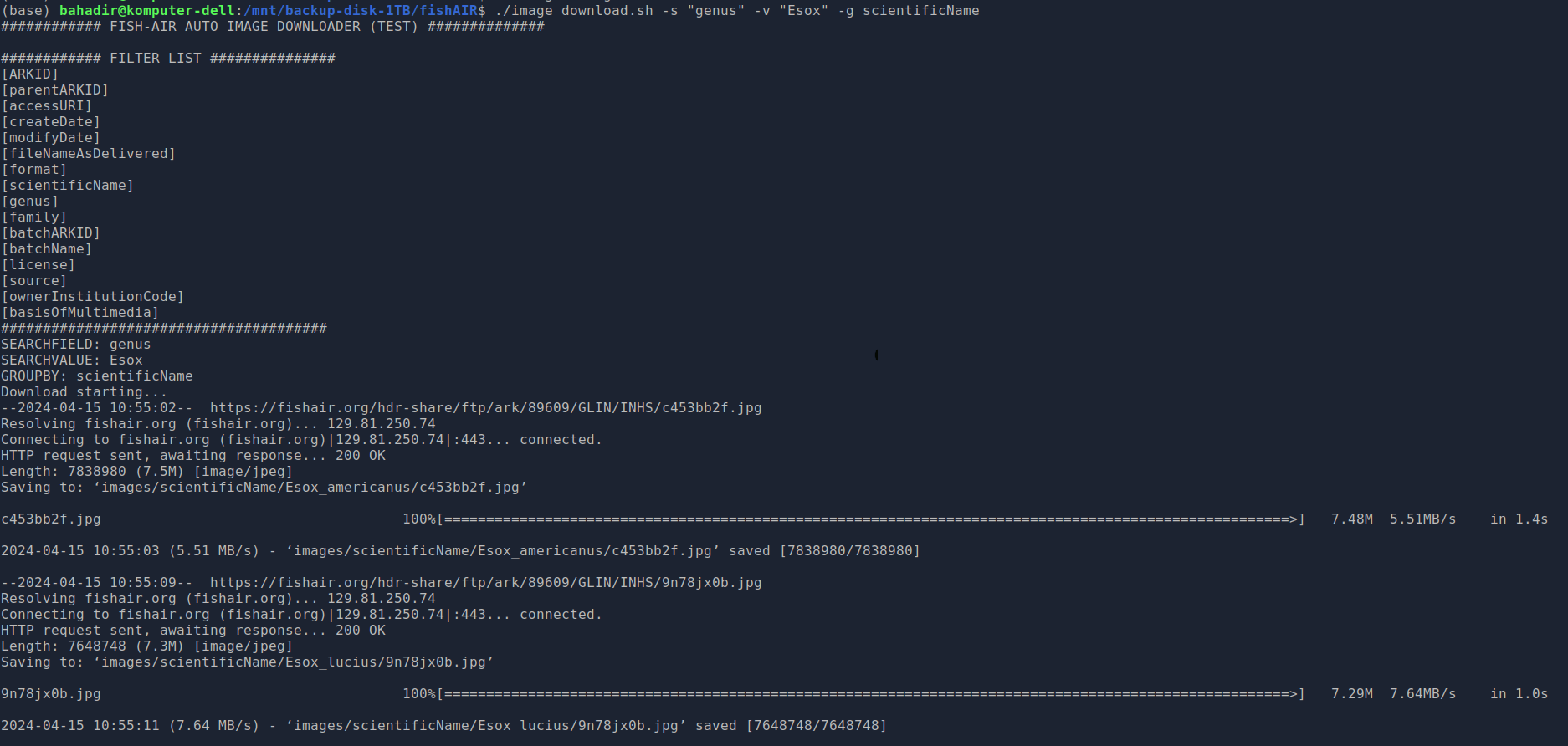 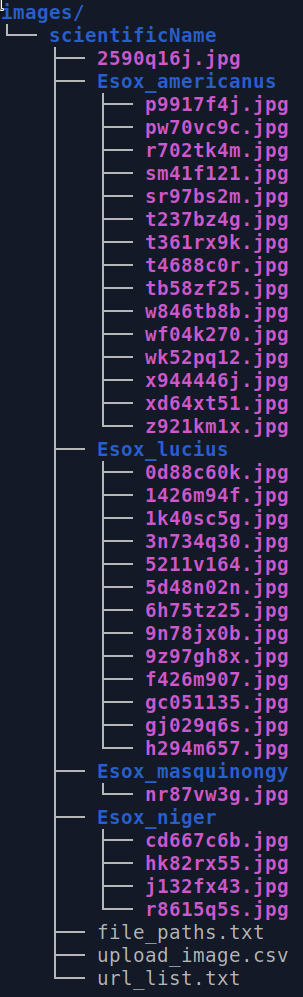 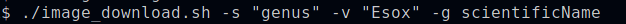 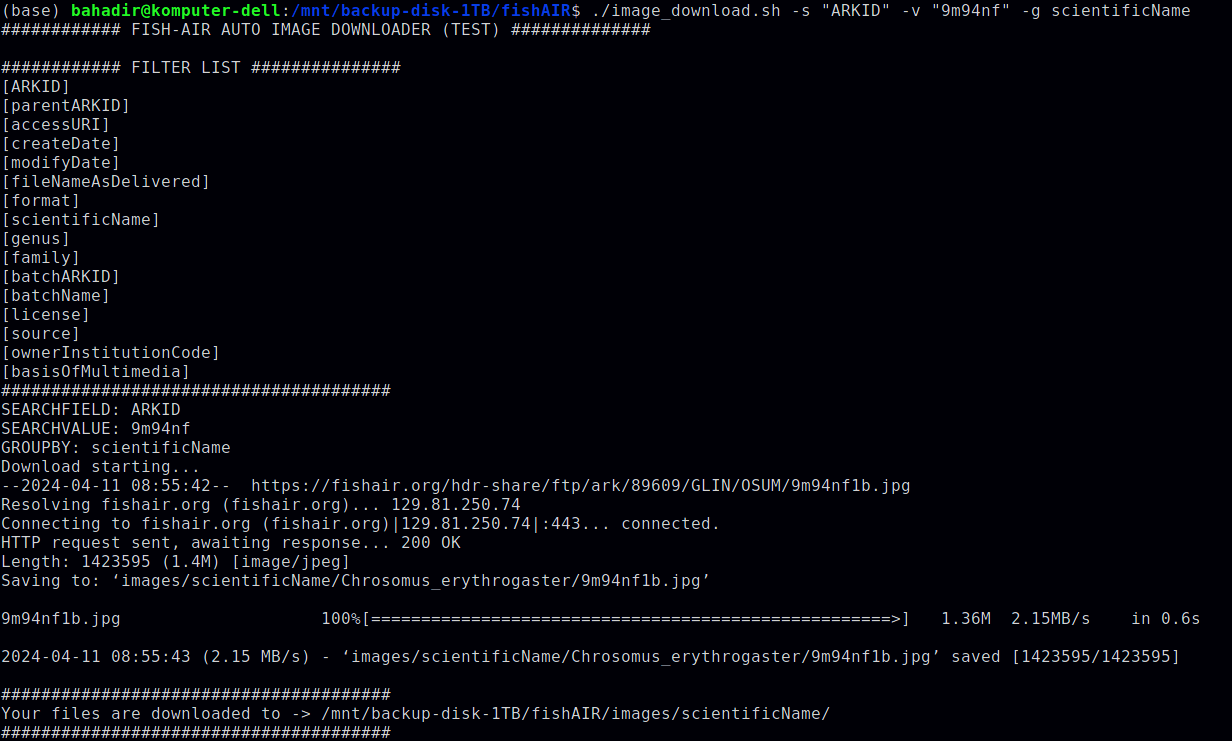 Process downloaded images
Object Detection + Cropping Bounding box images
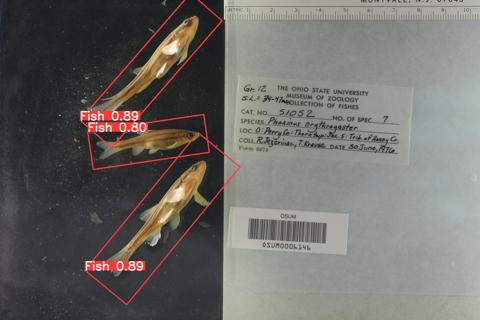 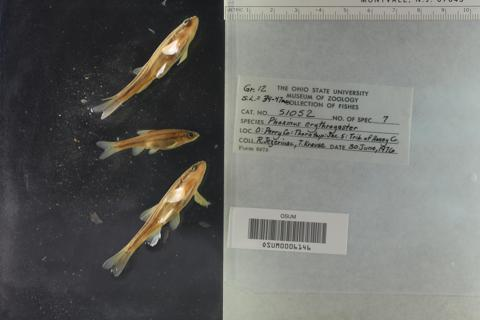 Object detection
Cropped bounding box images
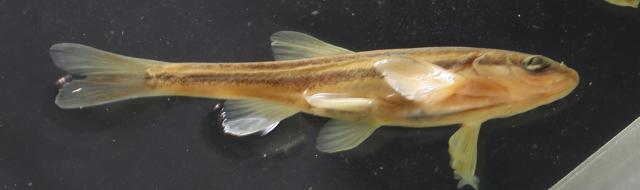 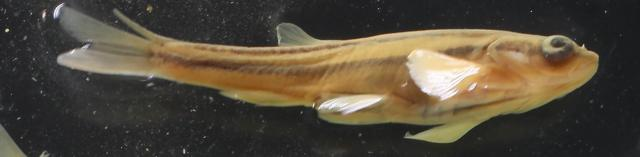 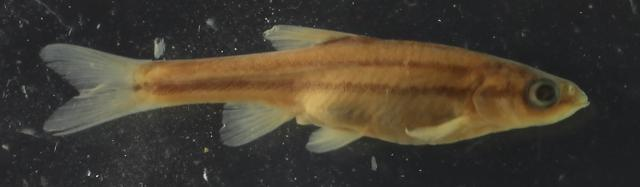 9m94nf1b_bbox_1.jpg
9m94nf1b_bbox_2.jpg
9m94nf1b_bbox_3.jpg
Batch can be created from 
API interface or using upload_scripts.py
Create a new batch on FishAir
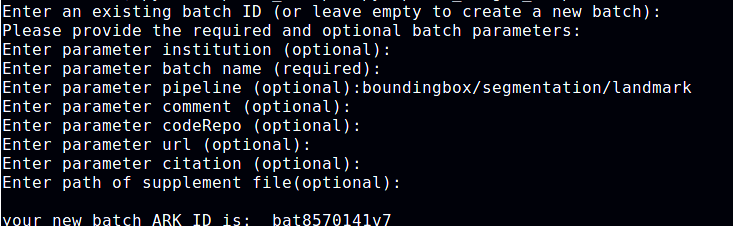 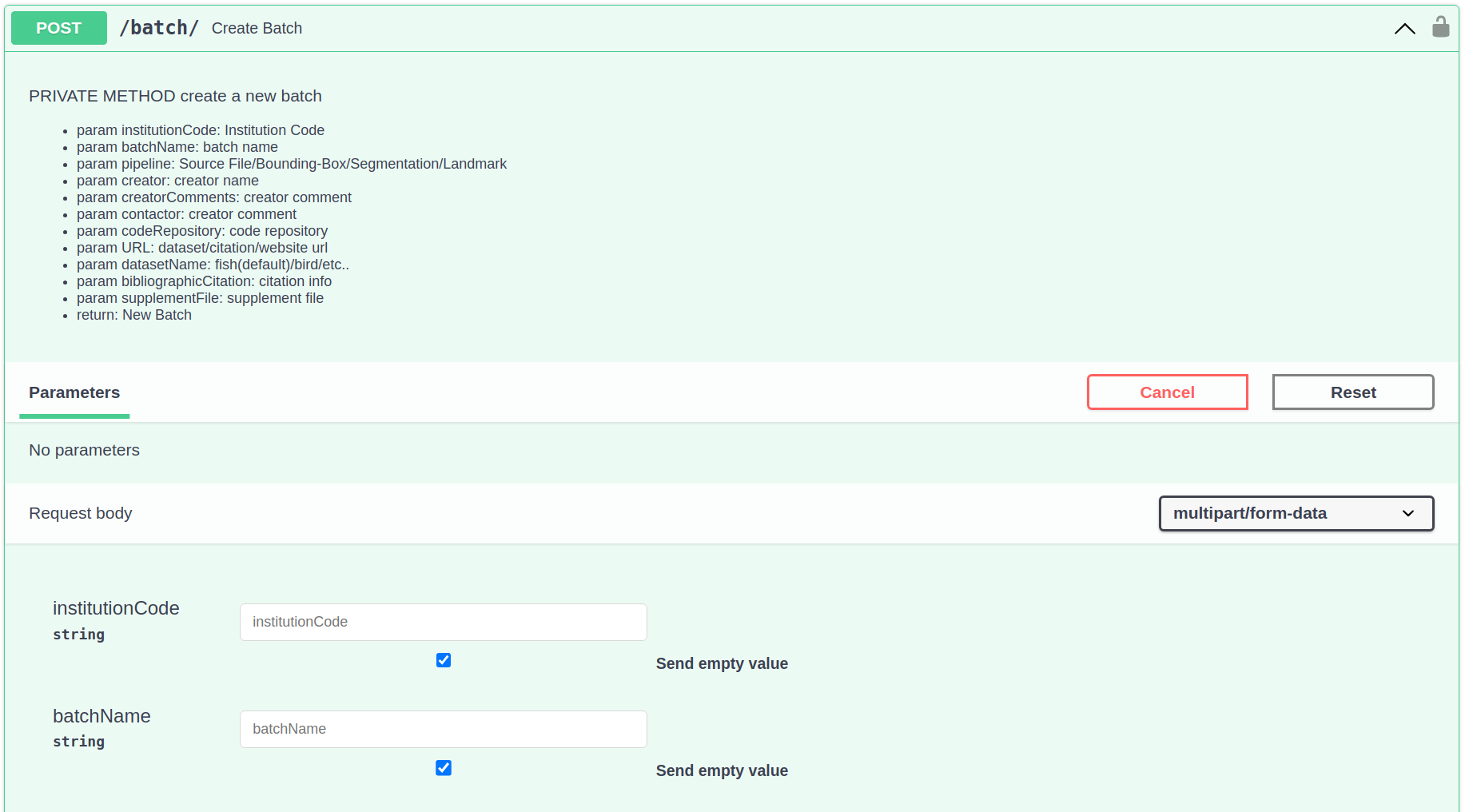 Upload new images and metadata to FishAIR
Preparing “upload_image.csv” file
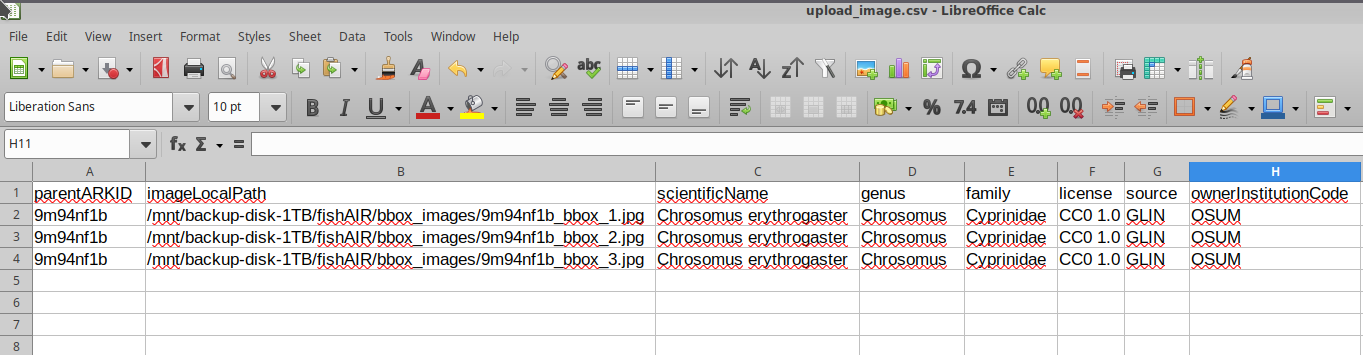 $ python upload_scripts.py [Image List.csv] [your API-KEY]
What’s Next
Dataset and Vocabulary Version Control
Automated Image Metadata
Image Quality Metadata
 Species Profile
AI Fitness Score
Multimedia Objects
Datasets/Batches
Taxonomic Groups
 Feature Extraction
Improving scripts’ functionalities for AI/machine learning purposes
Thank you
Q&A
Batches
Landmark Pipeline
FishAIR
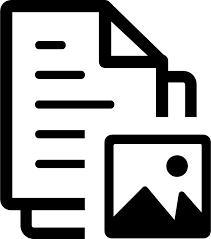 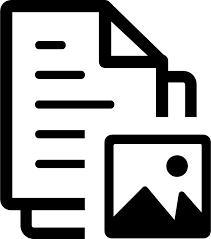 Data Cleaning/
Filtering/Labeling
Digitized Collection
iDigbio,GLIN…
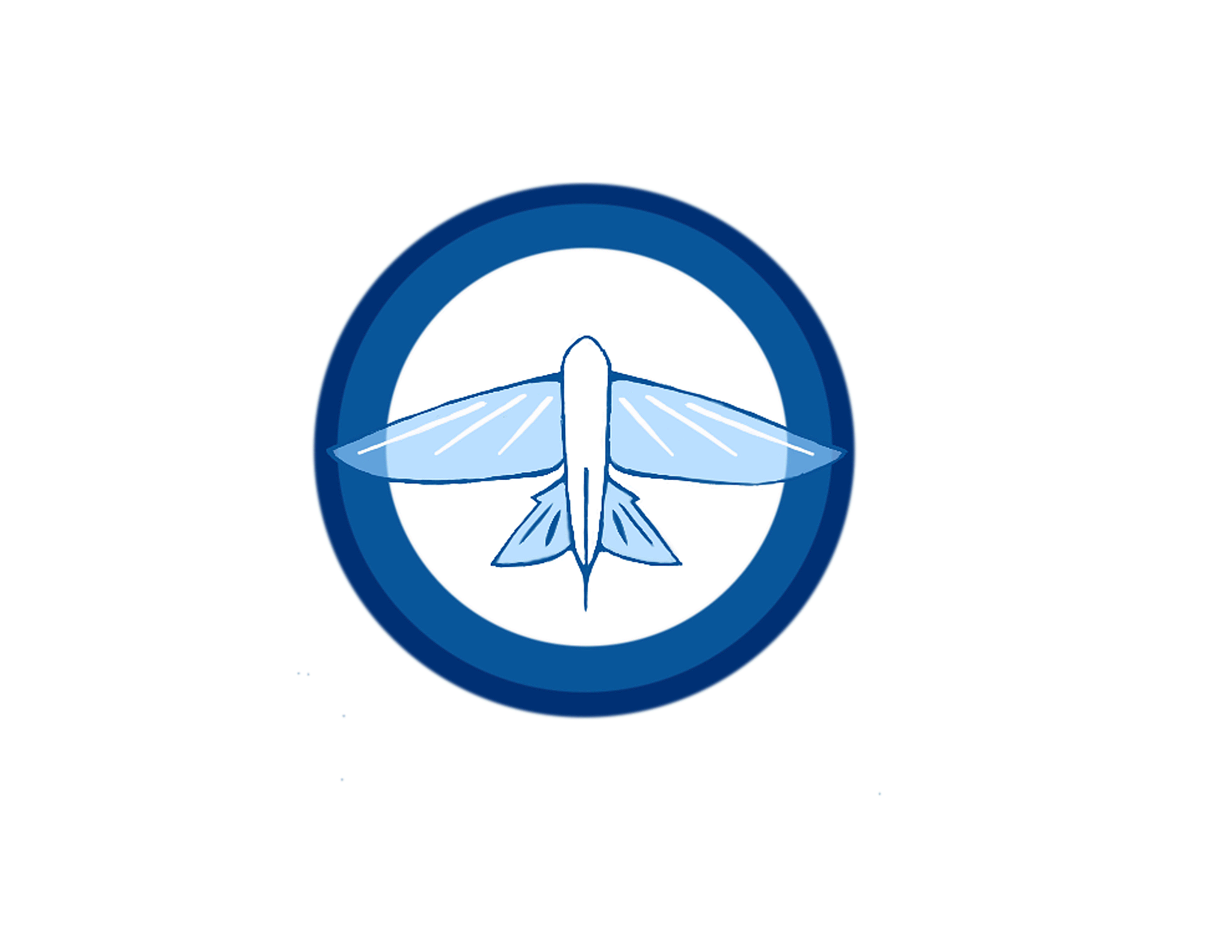 Bounding Box
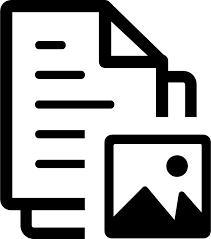 Bounding Box
Segmentation
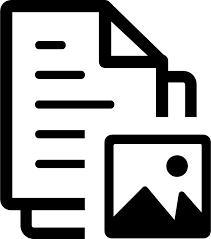 Download
Upload
Segmentation
Landmarking pipeline
Landmarking
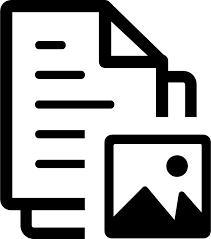 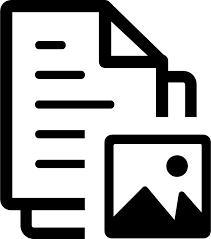 Image sets and associated metadata
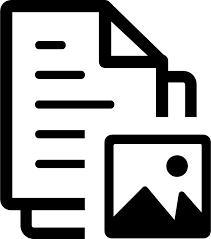 Landmark Image Sets A
Landmark Image Sets B
Challenges - BGNN
Lack of AI readiness metadata in data sources hinders the full representation of image quality and information
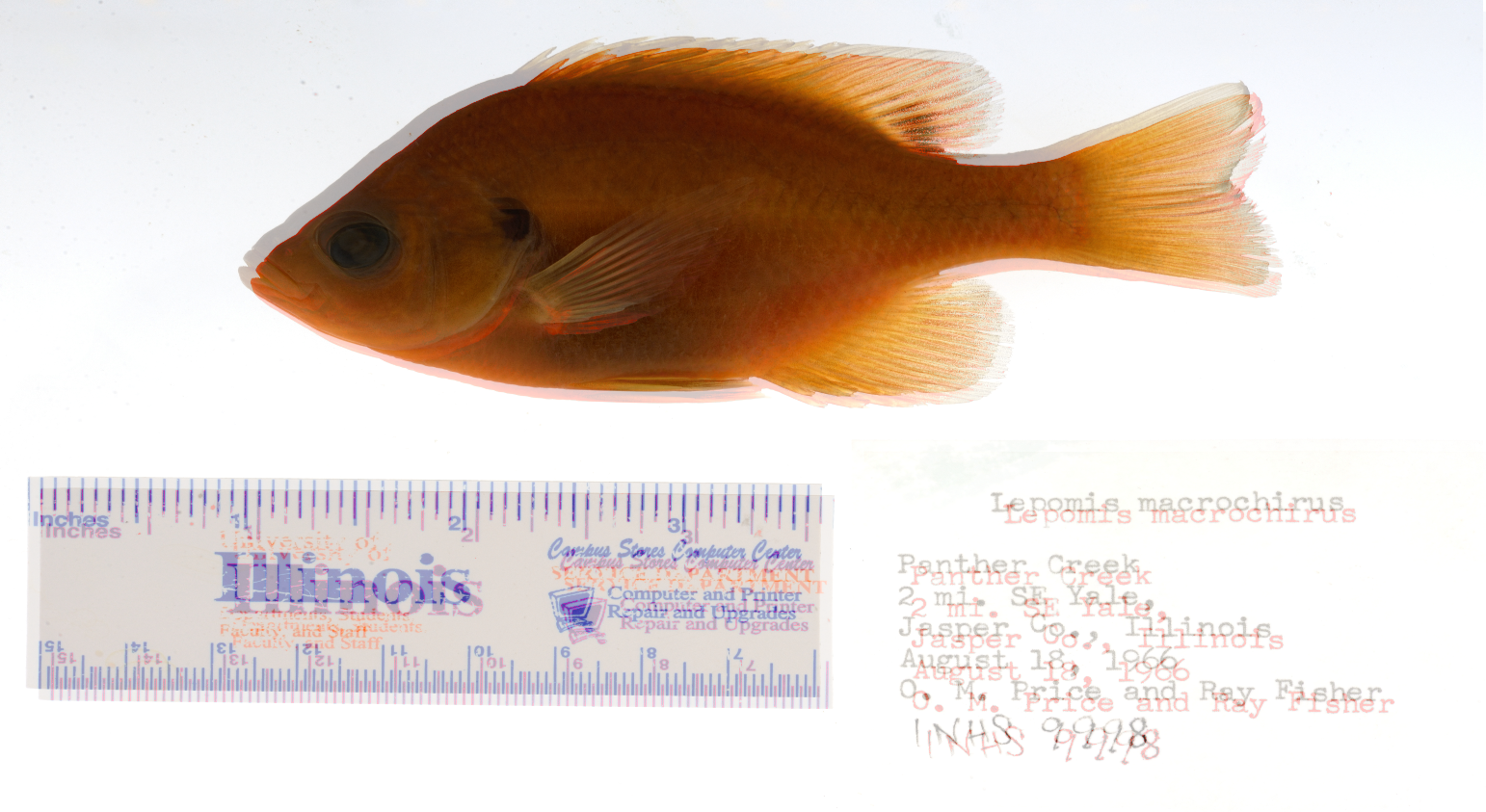 Type 
(Field notes, C-T Scan, etc.)
Image
Data Sources
URI
File Format
Quality Measures
GLIN
Color Shifted
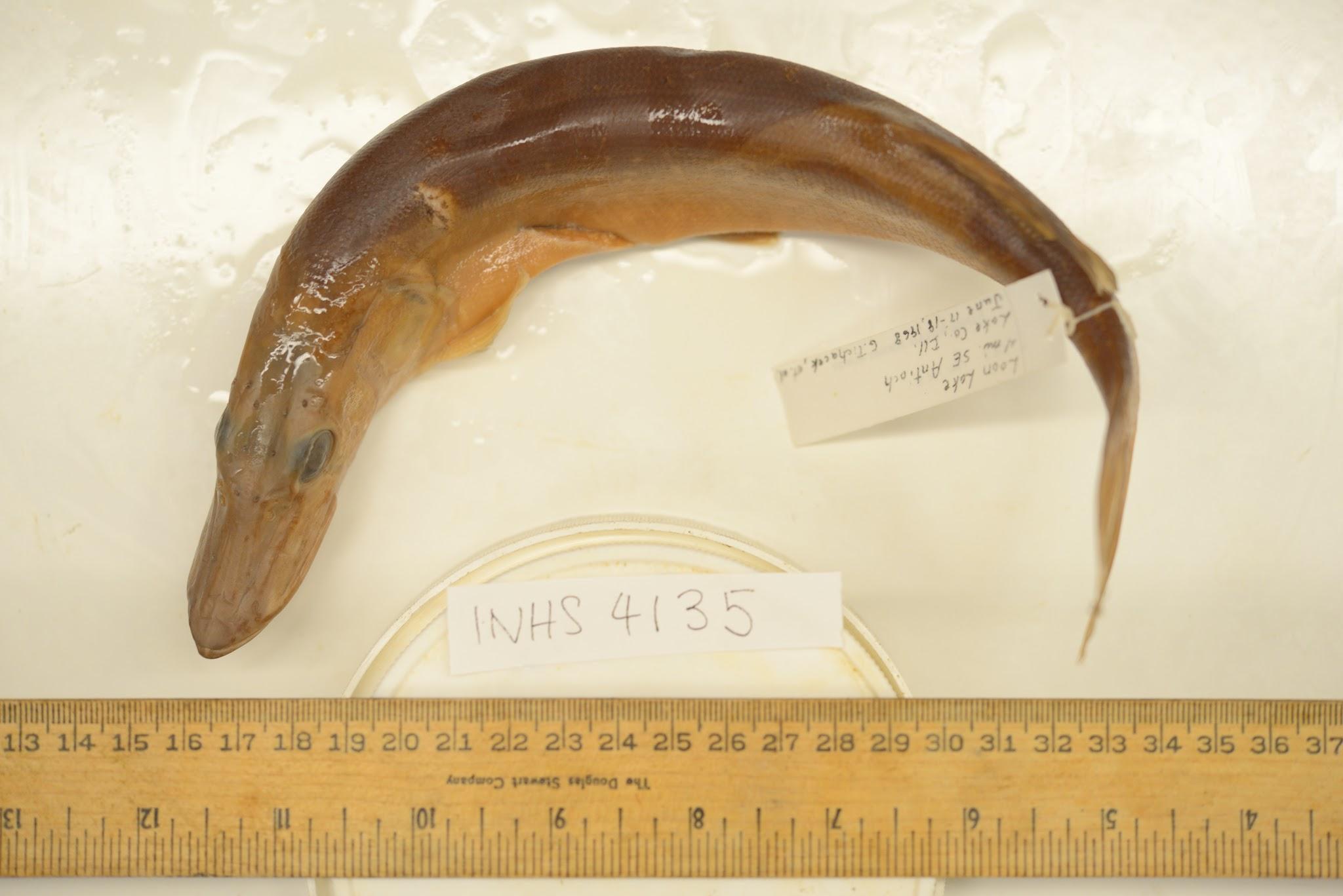 iDigBio
Morphbank
GBIF
Viewpoint Variance